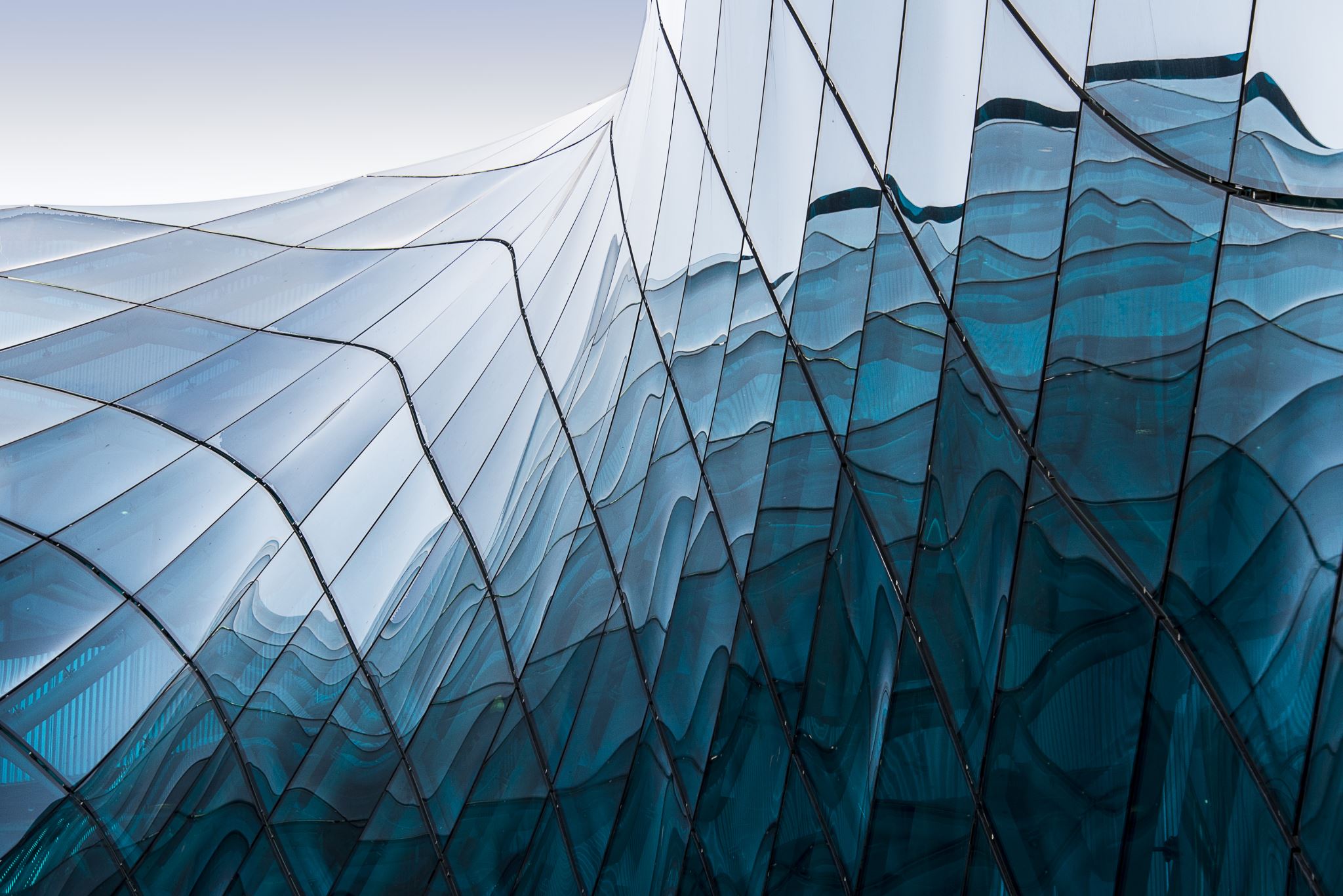 Private Industrial Estate Scheme 2022
Department of Industries & Commerce
Government of Kerala
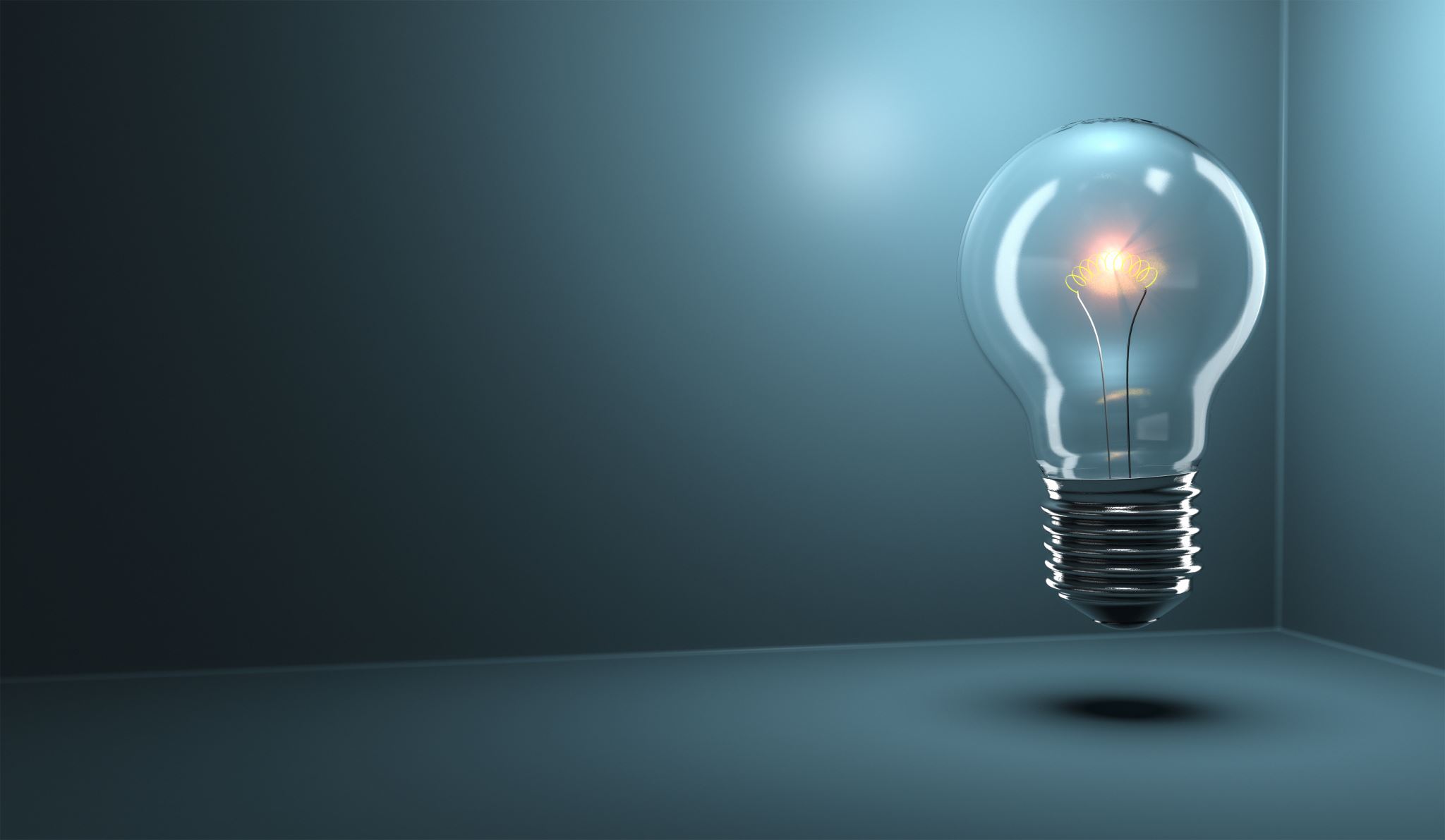 Vision & Mission
To boost the availability of industrial land in the State
To improve private participation in the development of industrial infrastructure
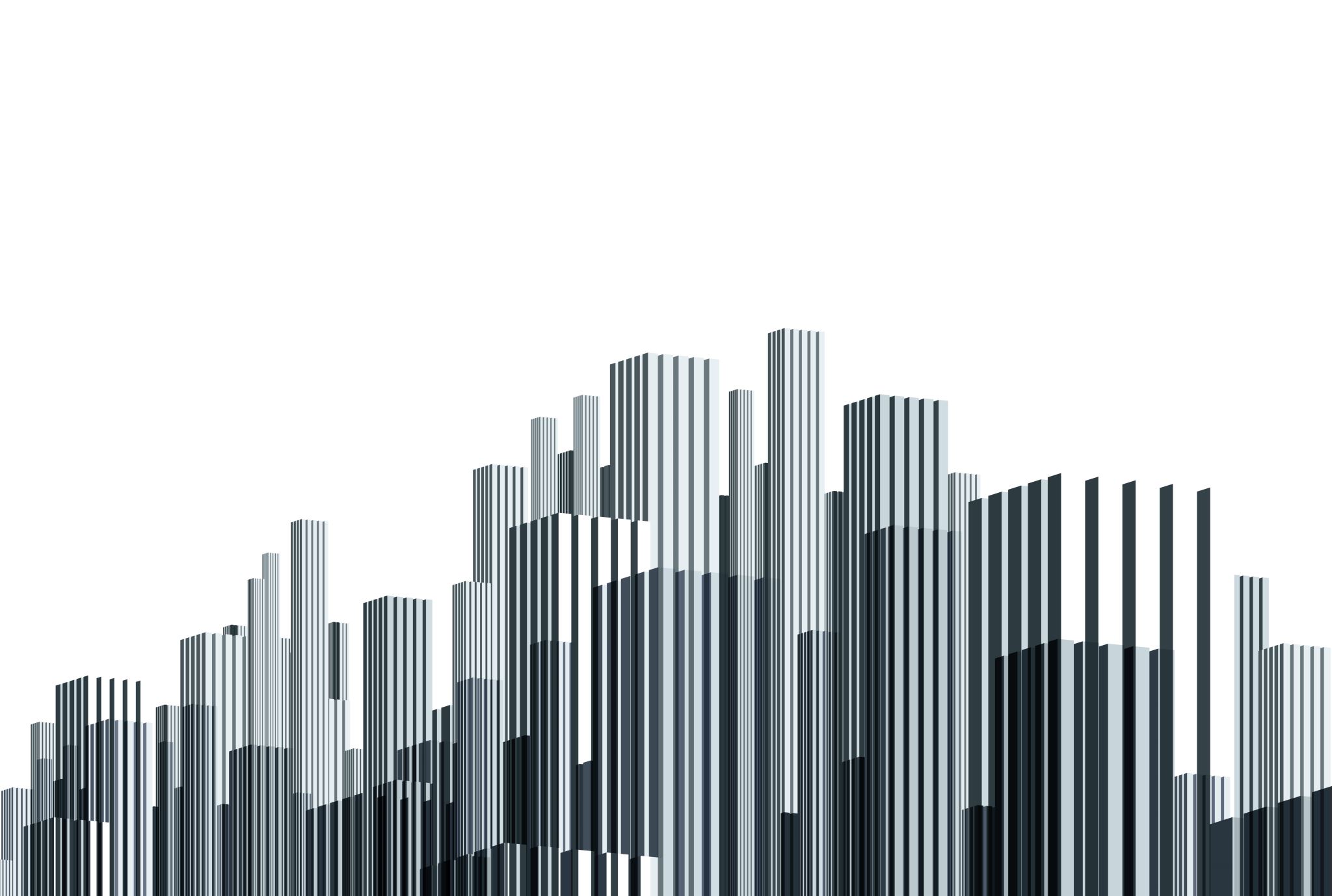 Aims & Objectives
Create additional industrial land area of at least 
1000 acres in the State 
within 4 years
100 new parks x 10 acres
25 new parks per annum
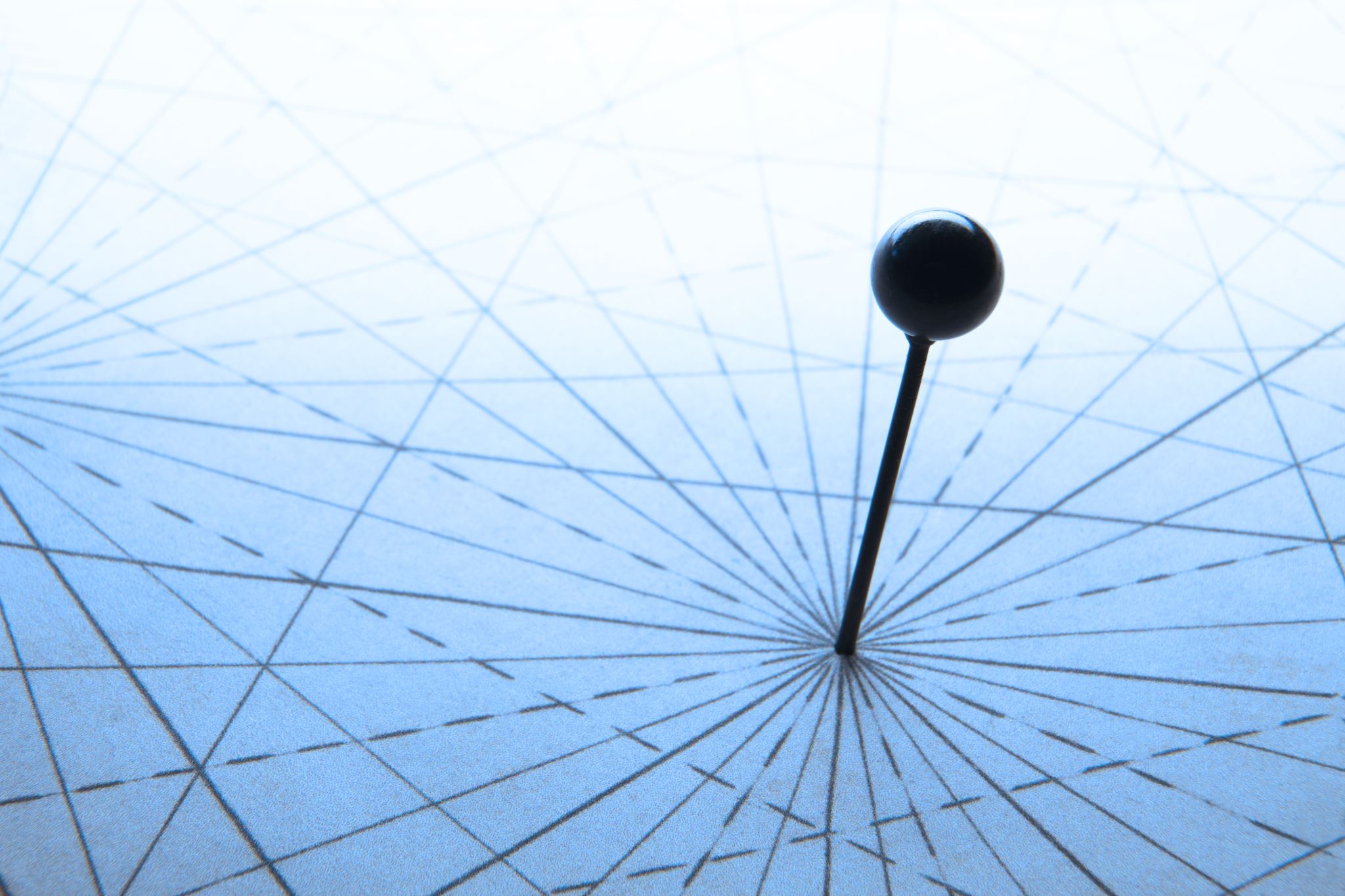 Scheme launch
Government vide GO.(Ms)No. 31/2022/ID dated 02-04 2022 approved the Private Industrial Estate Scheme 2022
Scheme launched on 22nd September 2022
Eligibility Criteria
Entities owning & possessing land of minimum 
10 acres or more* for industrial estates/ parks
5 acres or more for Standard Design Factories
Entities may be 
Companies
Co-operatives
Charitable Societies
Partnership firms
Consortium of MSME units
Future Eligibility (proposed amendment in criteria):
Trusts & Individuals that possess the minimum land area required can apply for permit
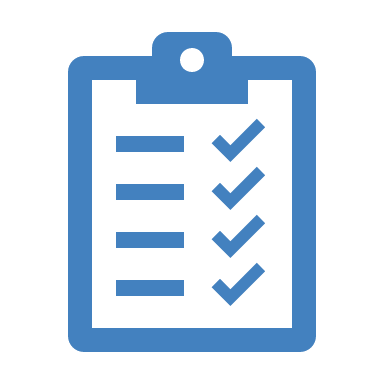 *Wherever the Private Industrial Park is proposed in an extend of land above 15 acres, necessary exemption under KLR Act 1963 will be granted as per the established procedure
Conditions
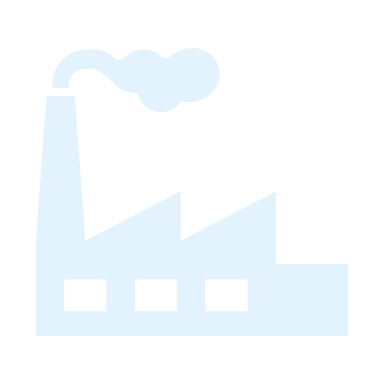 Obligations of the Developer
Provide industrial infrastructure & utilities such as  
Power/  Street lighting/ Roads/ Water Supply/ Sewage and Effluent Treatment Plants / Communication Networks, etc.
Development timelines to be specified at the time of application and to be adhered to
Undertake maintenance of utilities & services 
may be charged from the allottee units in the Estate
Ensure compliance with Environment Norms
Red category industries shall not be permitted
Ensure that there is no drawing of ground water beyond permitted levels
Put up solid waste management systems (incl. garbage collection & CETP)
Ensure no effluent is let out of the Estate
Recycled water to be used within the premises
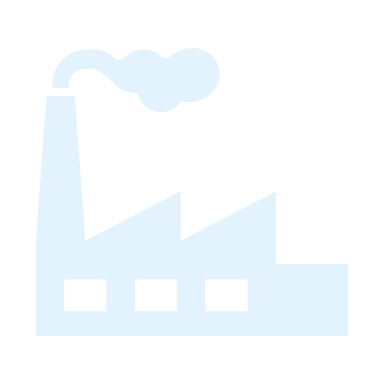 Obligations of the Developer
Allotment of land or built-up space and the commercial terms thereof may be fixed at the discretion of the developer
Commercial terms to be declared upfront at the time of allotment to a unit
Terms shall not be varied to the disadvantage of the allottees after the allotment 
Constitution of the Developer entity shall be changed only with the prior permission of Government after satisfying that the new entity has sufficient financial strength to implement the Private Industrial Estate
The permit is liable to cancellation if no substantial development has happened within 2 years of issue
Permitted Activities
Industrial units
Manufacturing 
Service
Warehouses & other logistical services
Vehicle servicing & repair depots
Non-Permitted Activities
Vehicle showrooms
Shopping complexes
Malls
Outlets selling to or servicing retail customers
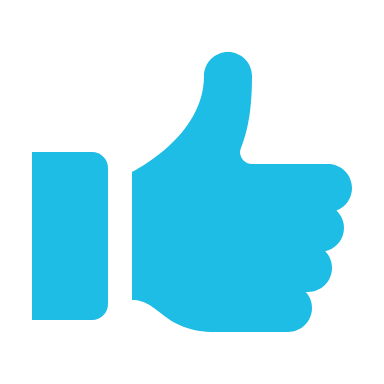 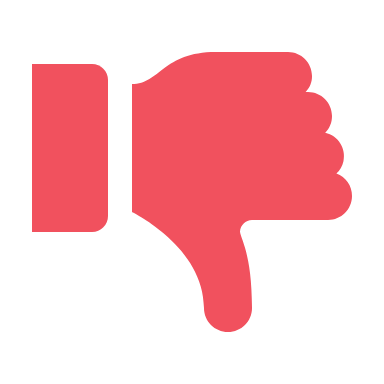 Eligible components for financial assistance
Infrastructure for water & power
Roads
Drainage
ETP/CETP
Common Infra
Laboratories
Testing & Certification facilities
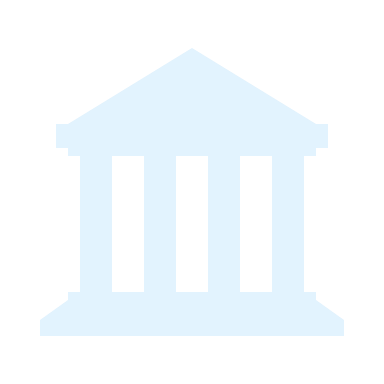 Obligations of Government
Private Industrial Estate Developer Permit will confer on the Developer
Development Permit under KMBR 2019/ KPBR 2019
Notification as an Industrial Area and Single Window Clearance Board under the Kerala Industrial Single Window Clearance Boards & Industrial Township Area Development Act 1999
Facilitate the Private Developer in developing roads, power and water supply
Extend financial assistance up to Rs. 30 lakhs per acre (limited to Rs. 3 Cr) –as reimbursement
Conduct annual review of the progress of work at the Industrial Estate
*KMBR – Kerala Municipal Building Rules |KPBR – Kerala Panchayath Building Rules
Application Process
Application Submission 
& Verification
Placed before Committee
Evaluation by Committee
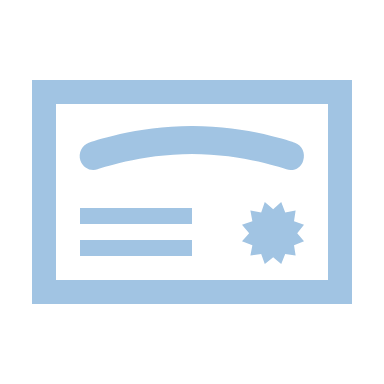 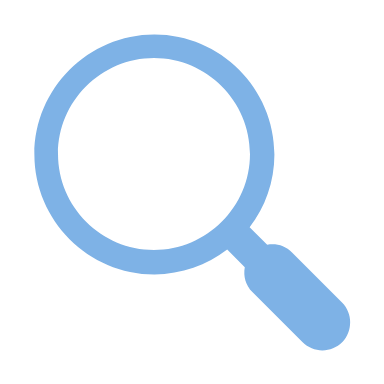 01
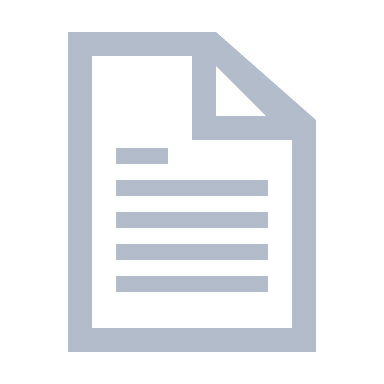 02
03
04
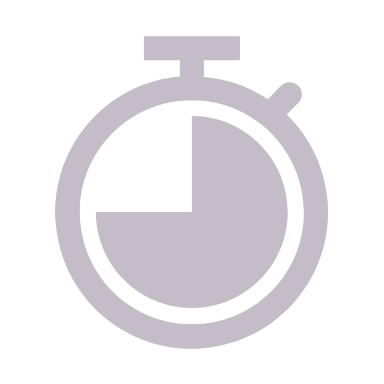 Issual of Permit
Committee comprising Government Secretaries of :
Industries
Finance
Revenue
Local Self Government 
Water Resources
Power
Environment
Submit application in Form 1 at Online Portal 
Evaluation by DISSC*
Verification of details of land, activity proposed, etc by Directorate of Industries & Commerce
Committee will check:
Suitability of the land
Accessibility
Power and water availability
Financial & technical capability of applicant
Dispose of the applications within 30 days of receipt
30  Days of receipt of Application
*District Industrial Site Selection Comittee
Document checklist for Application
Documents to be submitted along with the application for Private Industrial Estate Developer Permit
Board Resolution authorizing the applicant to apply for the scheme
Registration Certificate of the Company/ Partnership Deed
Memorandum & Articles of Association
PAN of Firm/ Entity
Land Documents 
Title & prior deeds
encumbrance certificate
latest Land tax receipt
Site Plan of the land showing the Survey Nos. & extent
Location certificate
Online Application Portal
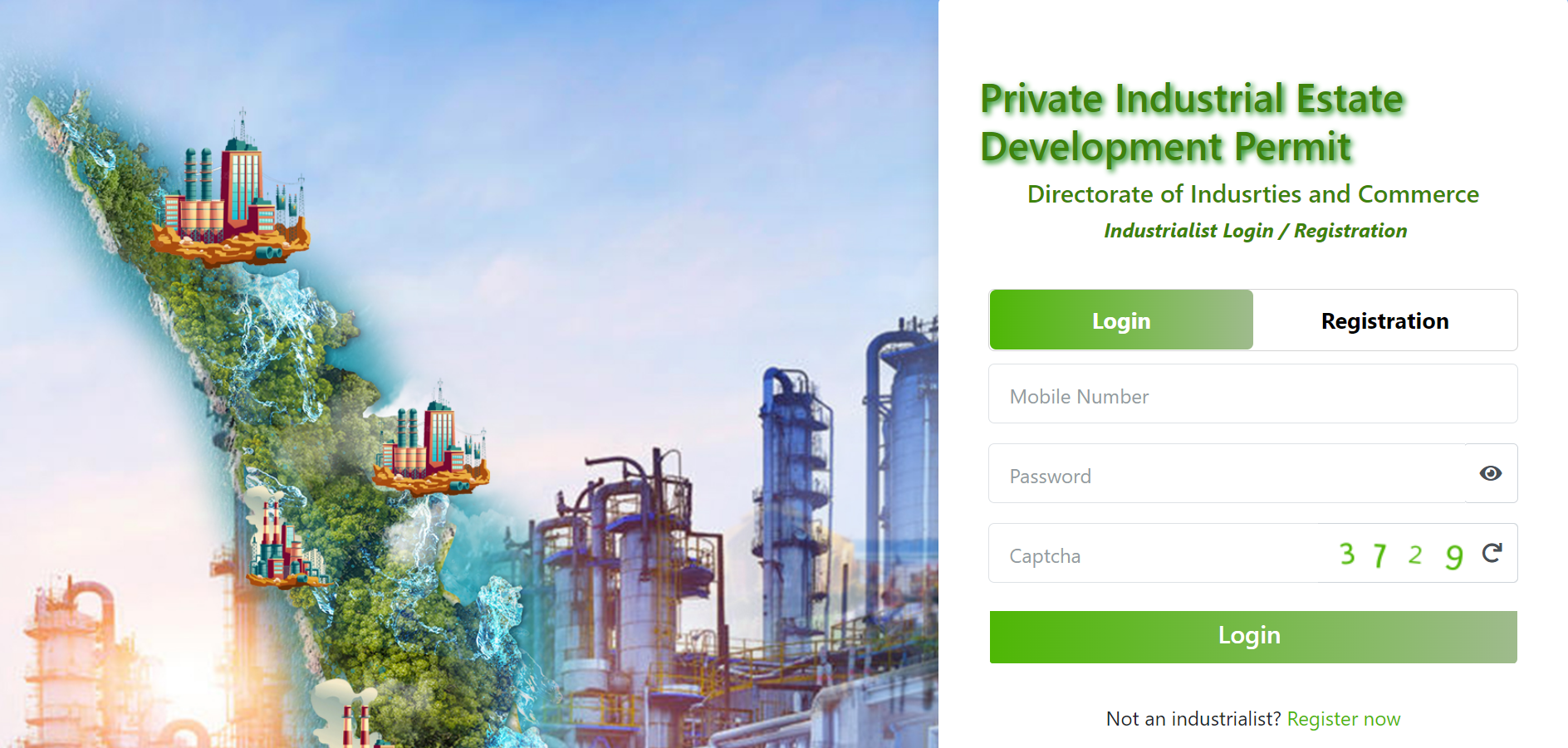 https://pie.industry.kerala.gov.in/
Development Permits Issued & Under Processing
Developer Permit Issued – 4 nos.
M/s. V.M.P.S. Food Park & Ventures, Kannur
M/s. Malabar Enterprises, Malappuram
M/s. Indian Virgin Spices (P) Ltd, Kottayam
M/s. Kadambur Industrial Park, Palakkad (for constructing SDF)

Ready to be placed before the State Level Selection Committee scheduled on 24th Jan,2023
M/s. Jacob & Richard International Pvt Ltd, Kottayam
M/s. Sance Steriles Private Limited
Key Contact Persons
Models from other States
Haryana – Creating 20,000 acres of land bank for Industry
Creation of additional Land Bank for the Industry in Private Sector - The State would encourage involvement of the Private Sector in development of the Industrial Estates 

Development of Industrial Estates under the Public Private Partnership Model – Govt. would facilitate the project by acquiring the land for the project, the private developer would be required to contribute to cost of acquisition and development of the trunk infrastructure for the project

Industrial Estates by the Private developers in Industrial Zones - The Private sector would be encouraged to acquire and develop Industrial parks in the declared/identified Industrial Zones and on lands under de-notified SEZs. The developers would be accorded the status of deemed electricity distributors and declared Industrial Townships
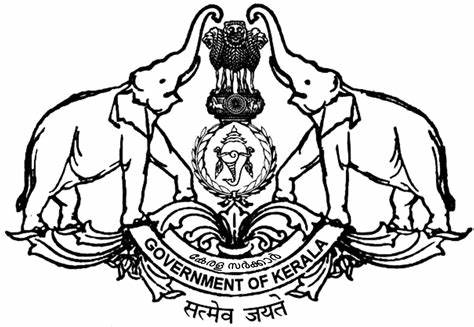 Directorate of Industries and CommerceGovernment of Kerala